Parish Priests-1500s
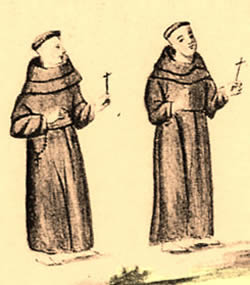 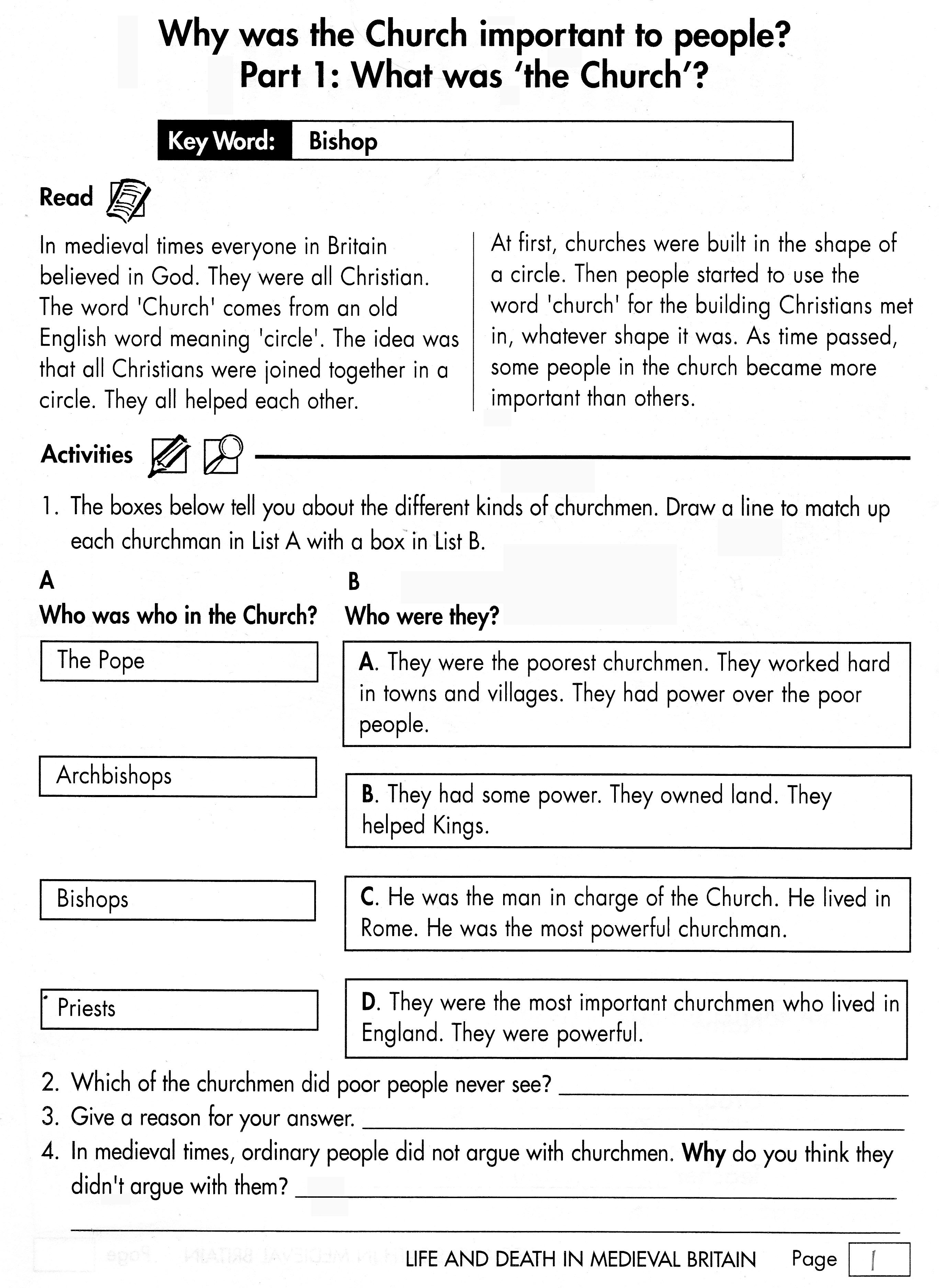 c
D
B
A
POPE &  ARCHBISHOP
He liva long day away
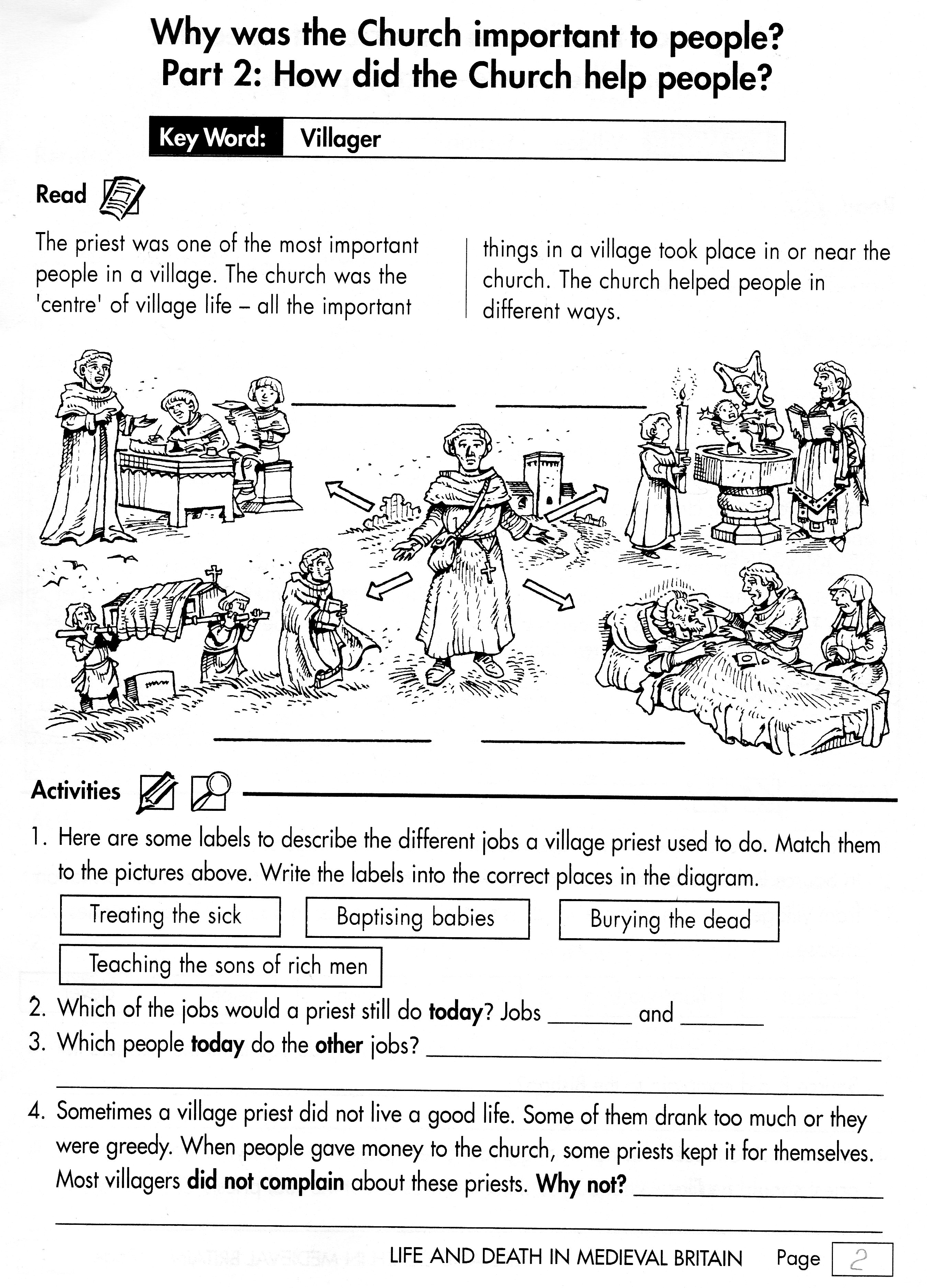 MARRY PEOPLE
Good things to help people
SAY MASS
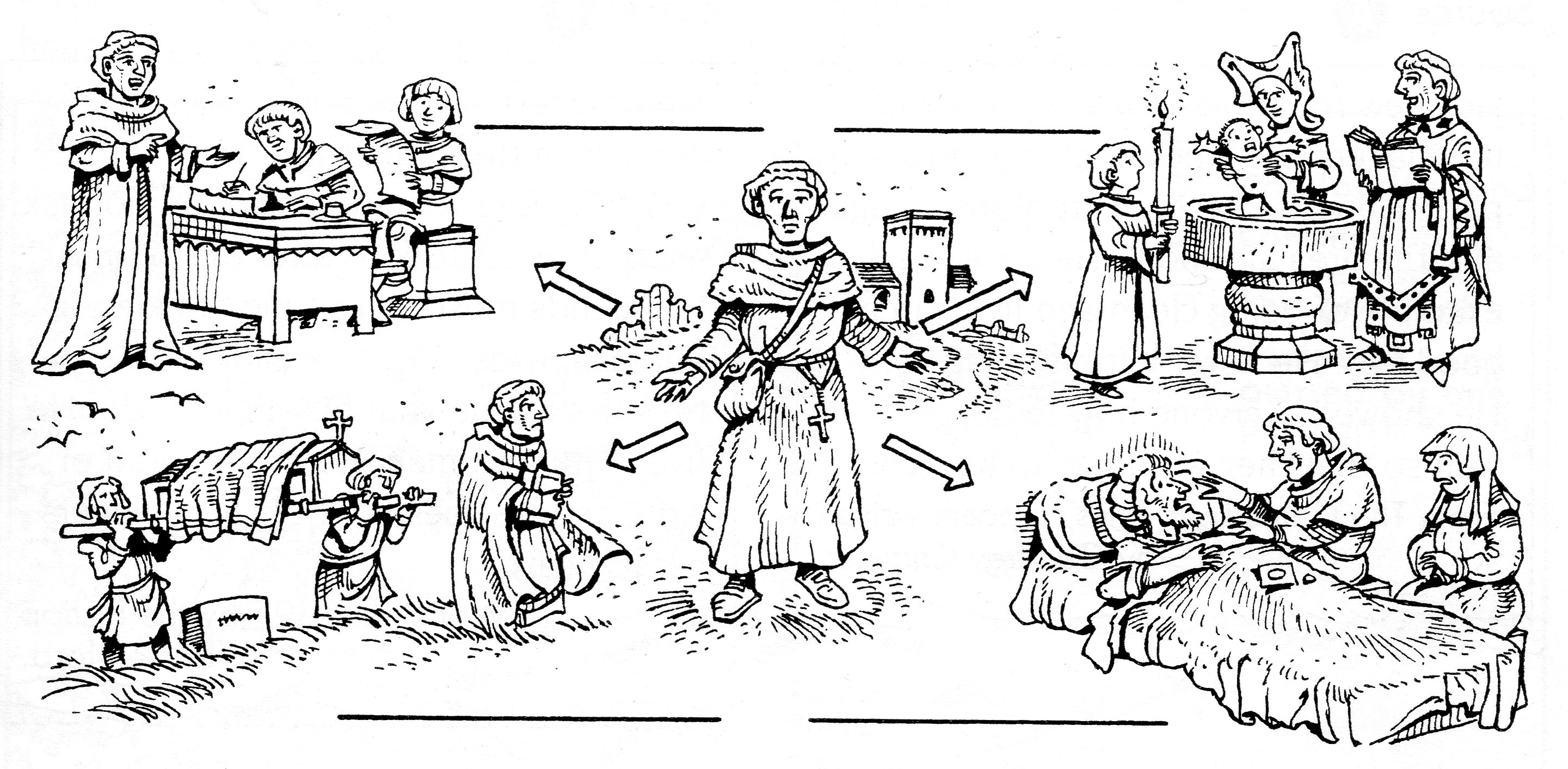 What are the priests doing?
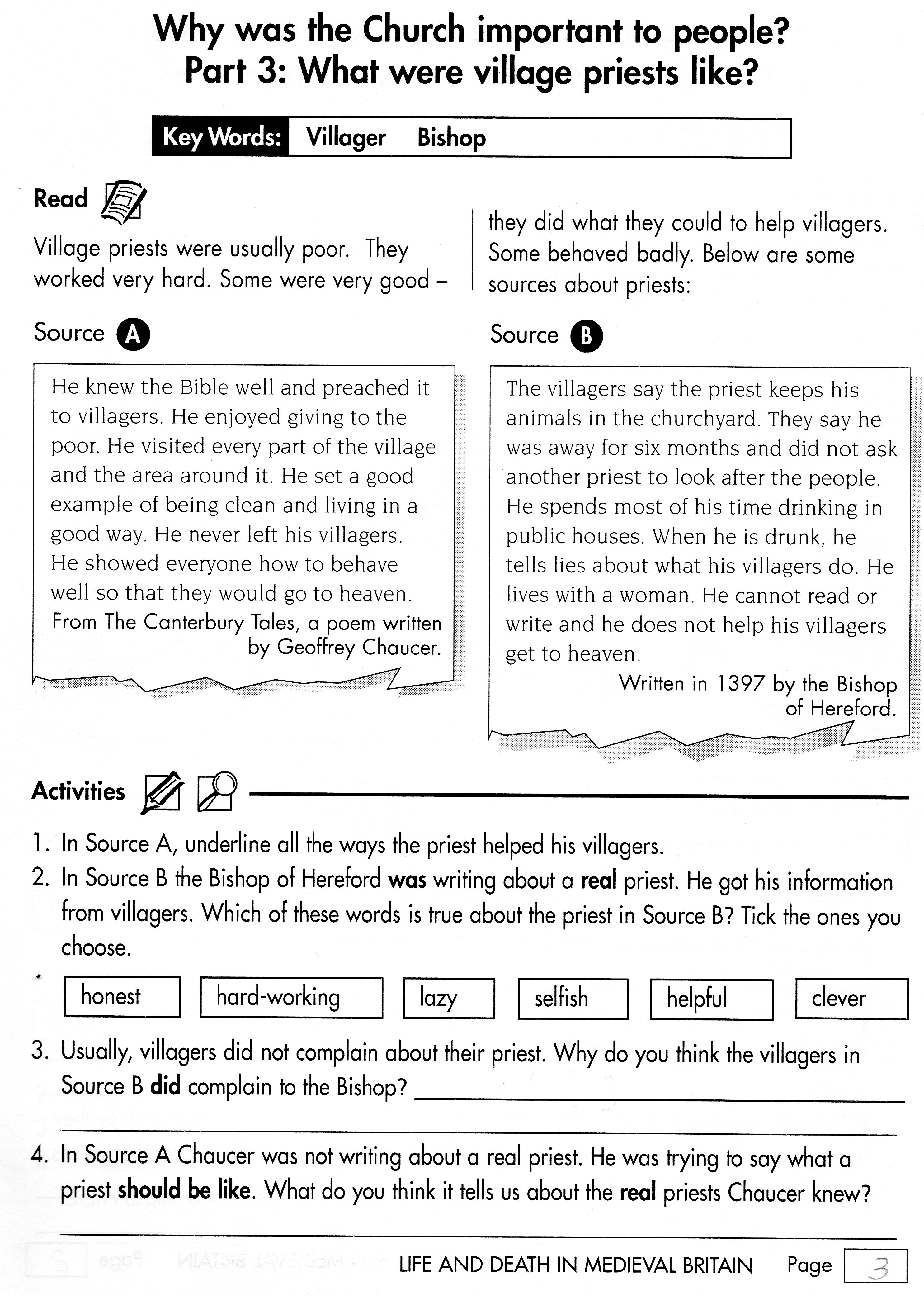 Some Sources about -  What were priests like?
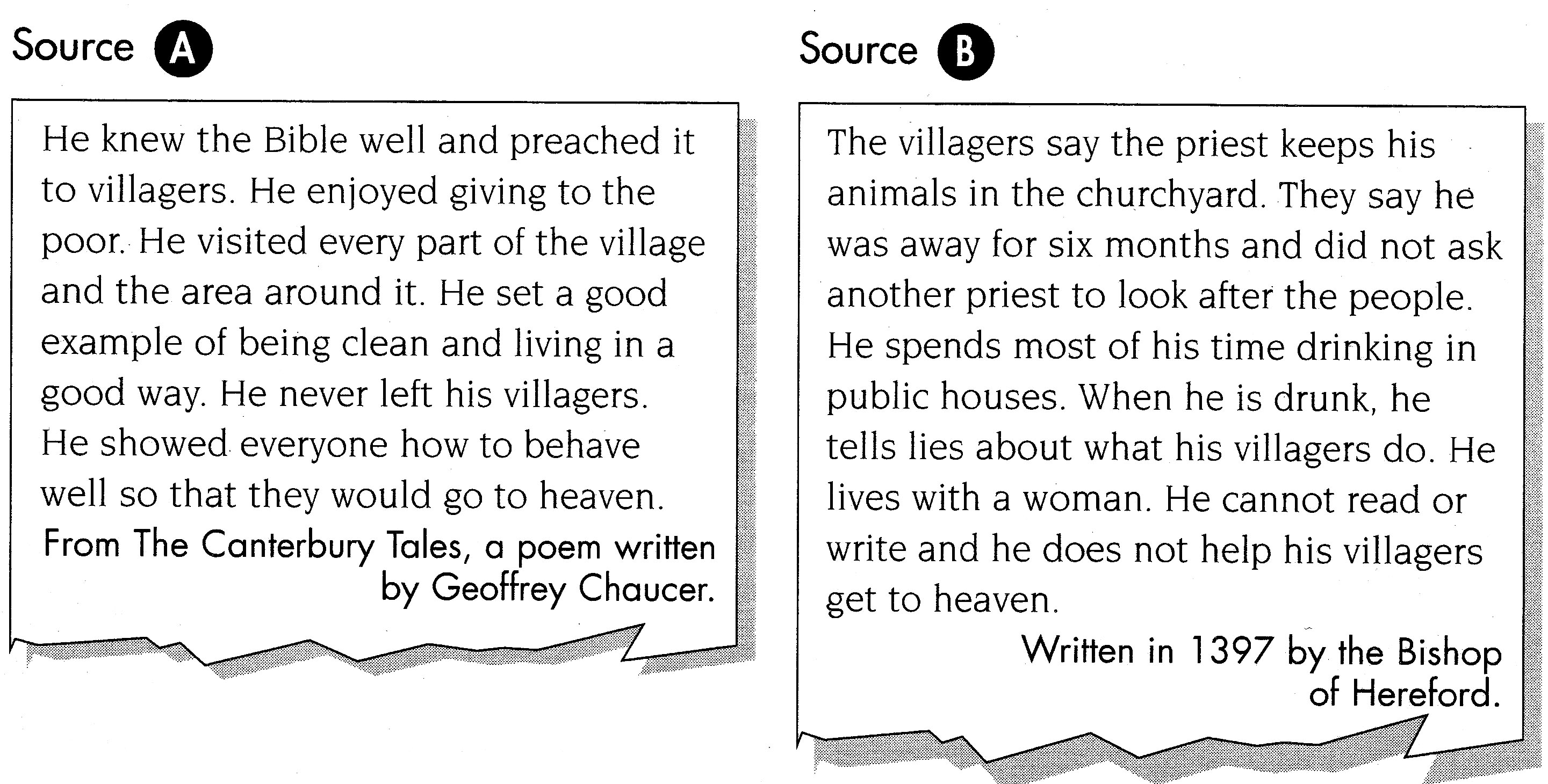 BUT…
What do you think?
or highlight
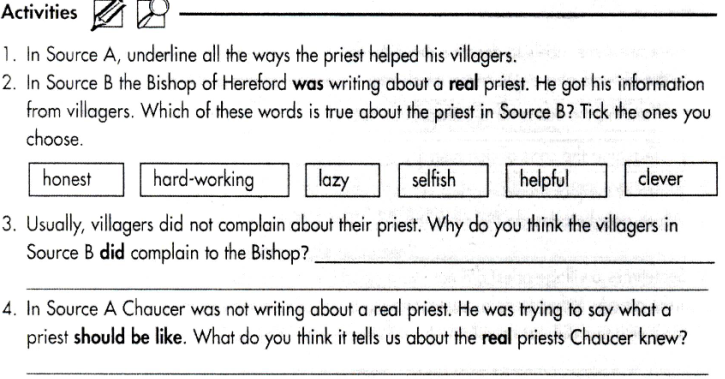